112學年度
五專學制與入學管道介紹
主  講  人：王國恩 老師
服務單位：112學年度中區五專聯合免試入學招生委員會
Q1 : 台灣目前人口有多少人?
23,212,056人
110年平均餘命?
80.86歲、年齡平均值287,064人
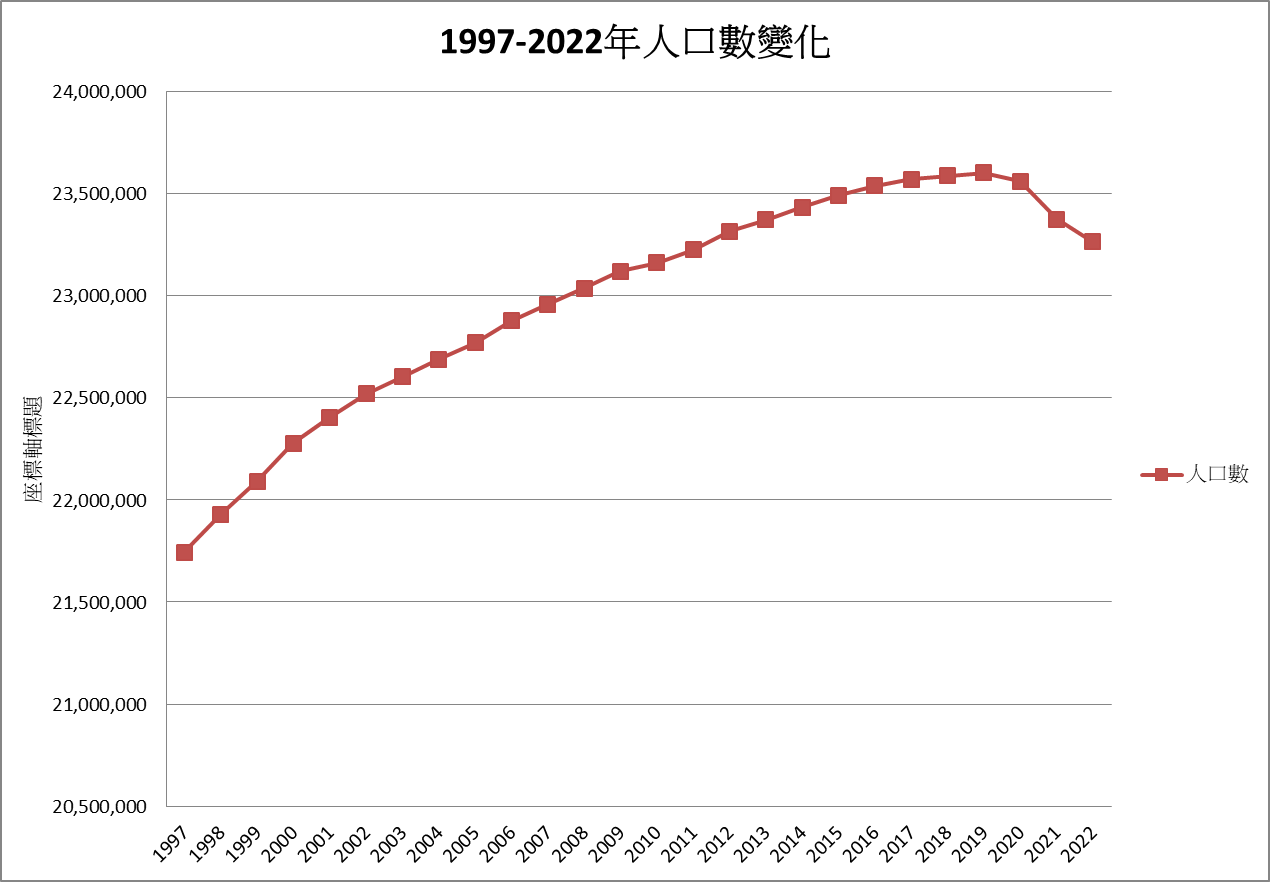 Q2 : 2022年台灣出生的
虎年寶寶有多少人?
13萬8千人
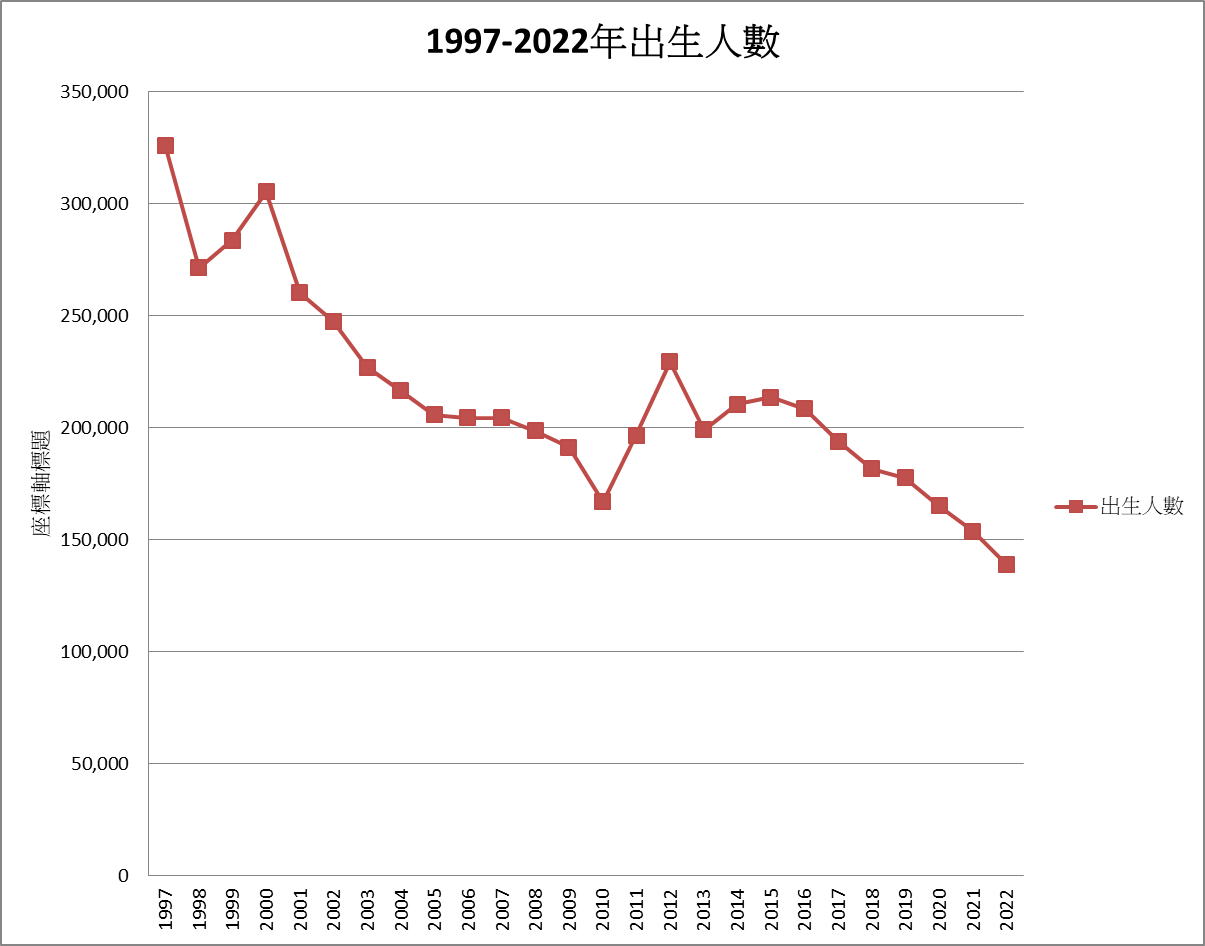 今年的國中畢業生人數
Q3 : 2021年台灣152所大專校院，教育部核定招生名額多少人?
32萬多個招生名額
壹、關於五專
伍、其他五專招生管道
貳、112學年度五專招生簡介
陸、招生資訊查詢
大綱
參、五專優先免試入學
肆、北中南區五專聯合免試入學
壹
關於五專
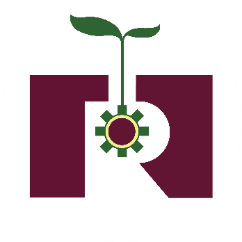 壹、關於五專
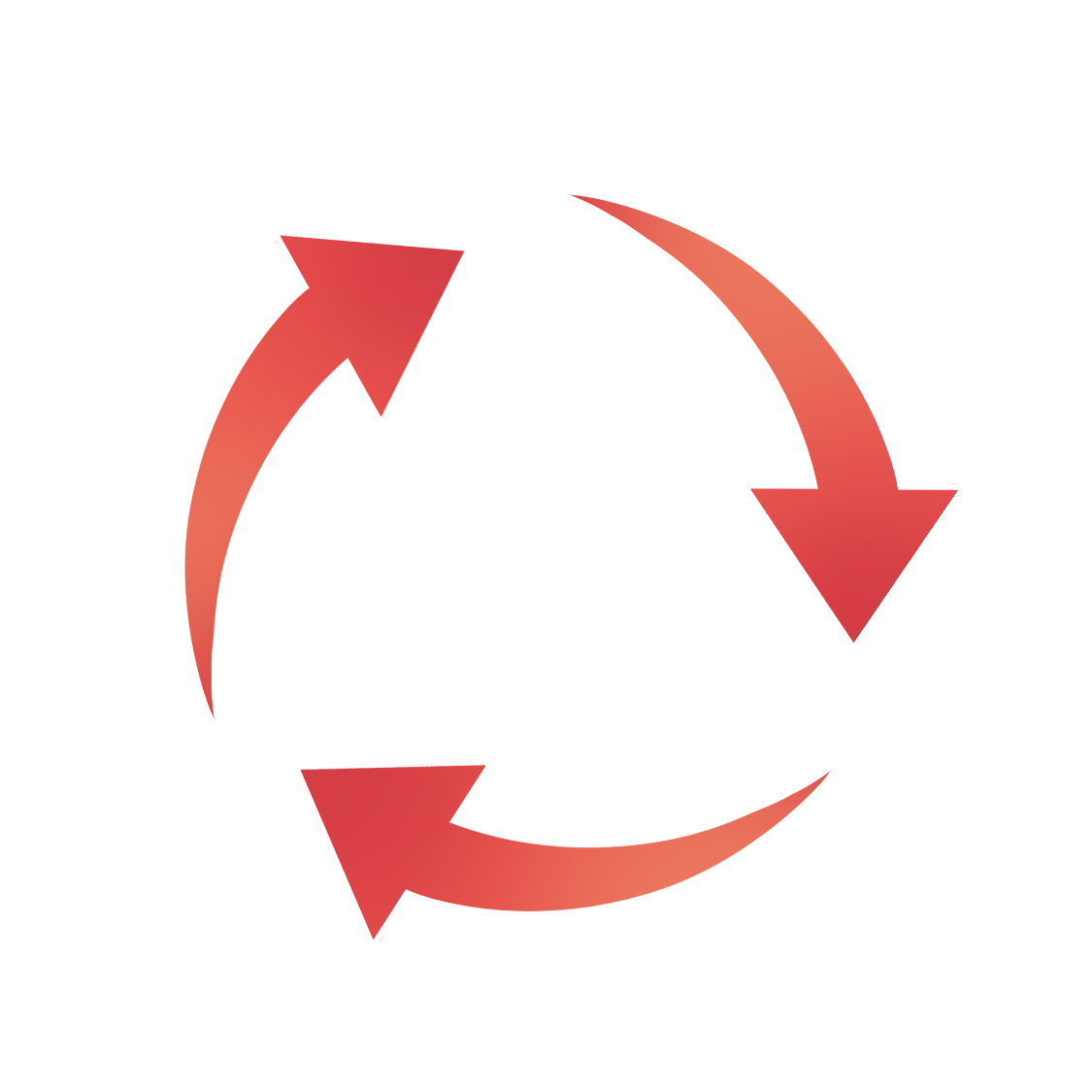 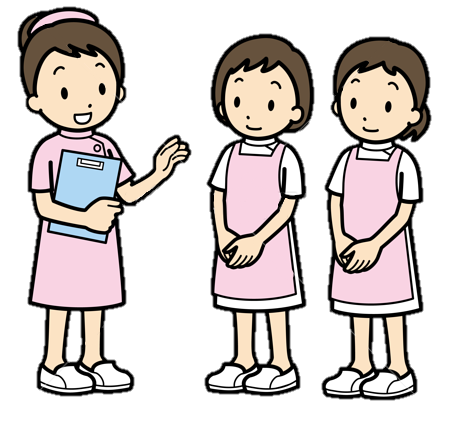 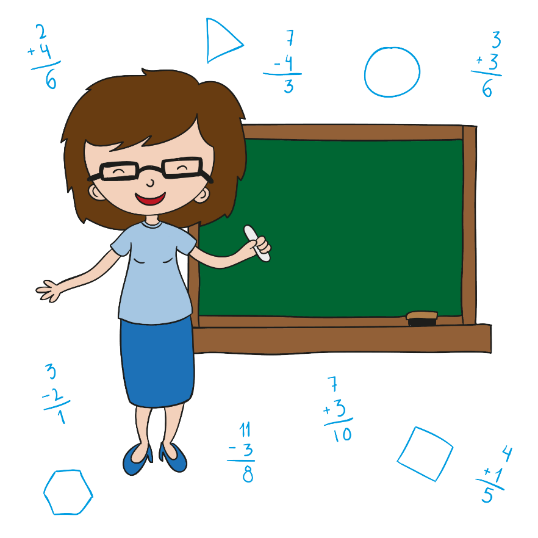 培育
【中級技術人力】
重要管道
完整的
【實務課程】
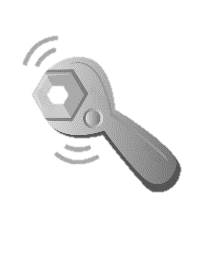 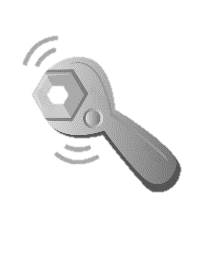 適性且多元
【啟發教育】
肯做、實做、認真做
【做中學、學中做】
壹、關於五專-重點特色
01
02
03
04
05
鼓勵考取證照
重視專題製作
彈性課程規劃
落實校外實習
大學設備與業界師資
壹、關於五專
人工智慧暨醫療智慧應用科
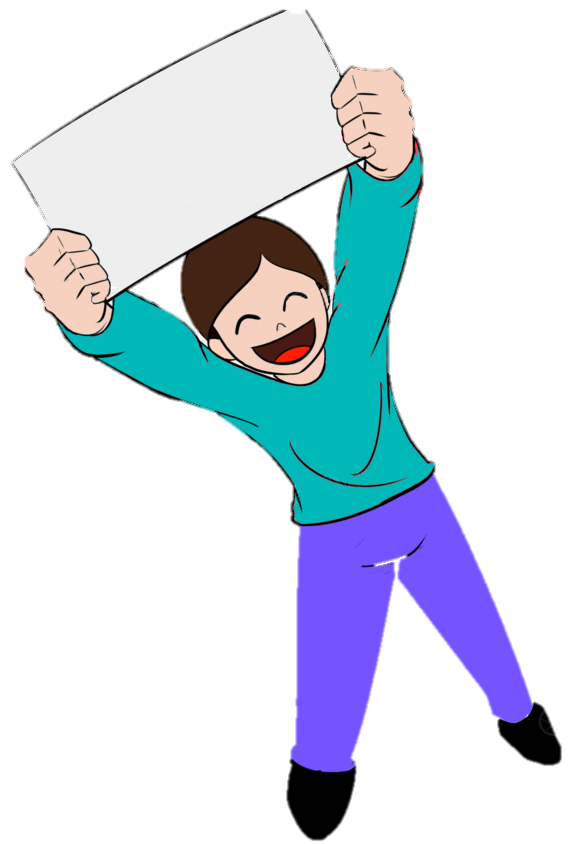 護理科
護理科
就 業 門 票
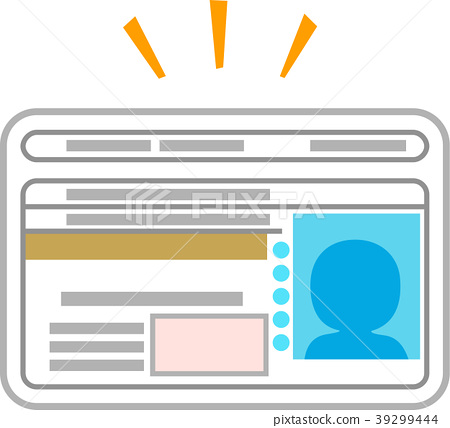 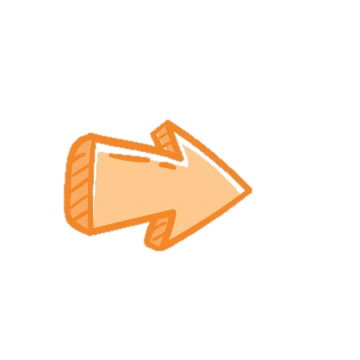 復健科
 (物理治療組)
醫事檢驗科
食品營養科
{取得專業證照}
視光科
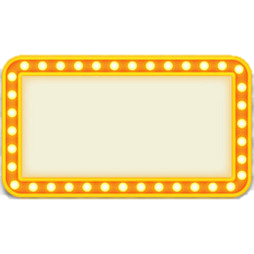 畢業即就業
職業安全衛生科
壹、關於五專
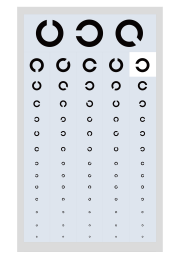 熟
悉
職
場
環
境
、
提
早
卡
位
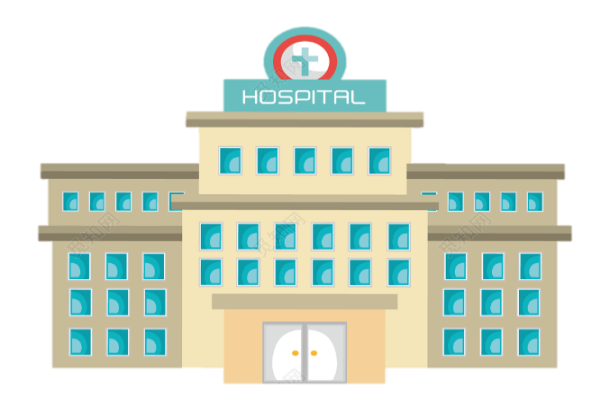 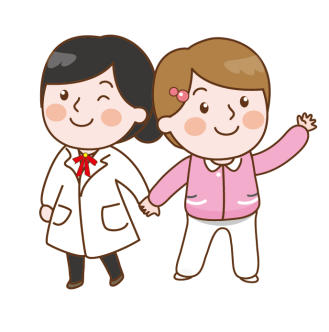 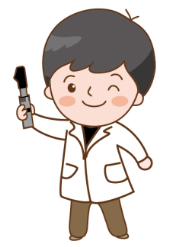 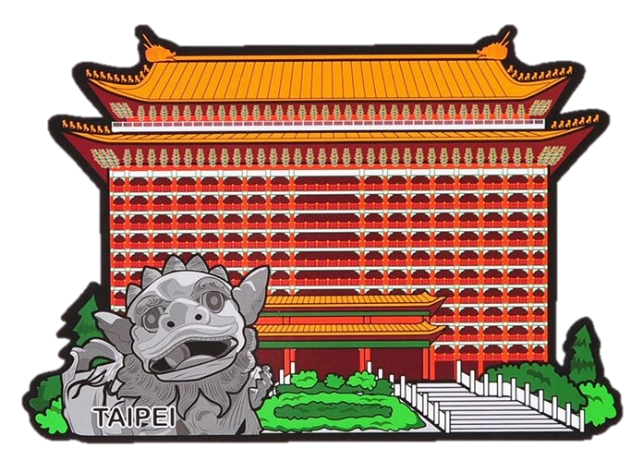 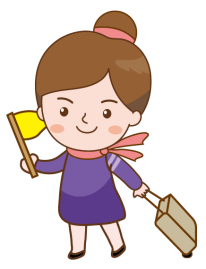 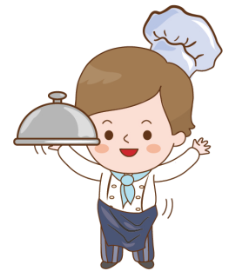 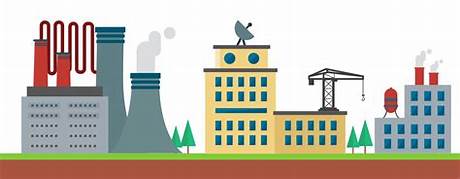 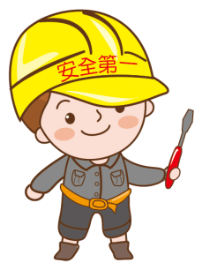 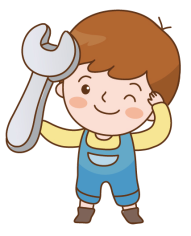 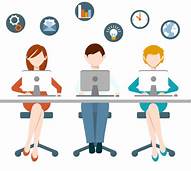 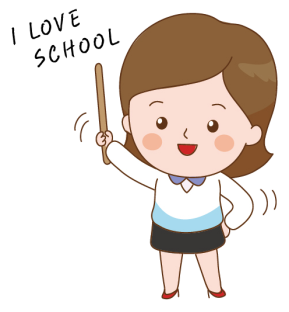 壹、關於五專_五專畢業生升學及就業發展
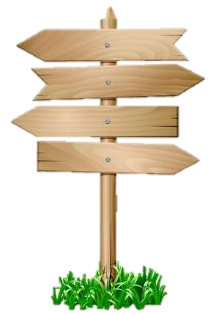 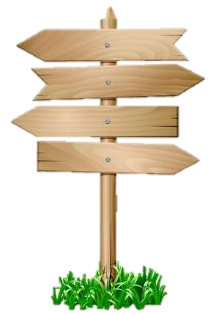 公職考試
二技
醫療機構
插大(轉四技)
公民營企業
報考研究所
出國留學
自行創業
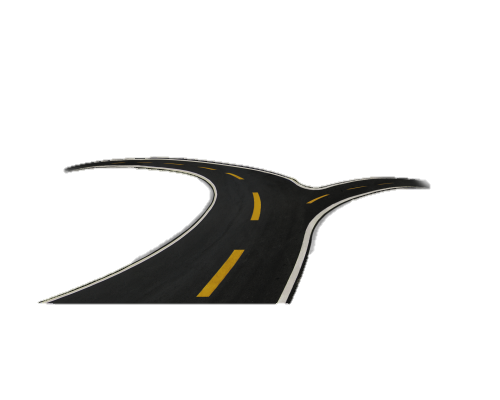 壹、關於五專_五專免學費與助學輔助
前三年
免納學費
依專科學校法第44條規定，補助學費全額
(免繳納學費，僅須繳交雜費等其他費用)
四、五
年級
(依據「大專校院弱勢學生助學計畫」辦理)
助學金
補助級距分為 5 級，補助金額為5,000～ 35,000 元/年，減輕其籌措學費負擔
生活
助學金
為提供經濟弱勢學生每月生活所需費用，參酌全額獎學金之精神，學校得依學校扶弱措施及學生需求情形，擇下列方式之一或全部辦理：
核發每生每月 6,000 元以上之生活助學金者， 學校得安排生活服務學習
核發每生每月 3,000 元以上未達 6,000 元之生活助學金者，學校不得安排生活服務學習
緊急紓困
對於新貧、近貧或家庭發生急難之學生，由學校依學生困難實際狀況給予補助
住宿優惠
提供低收入戶學生校內宿舍免費住宿；另提供中低收入戶學生校內宿舍優先住宿
壹、關於五專_五專免學費與助學輔助_展翅計畫
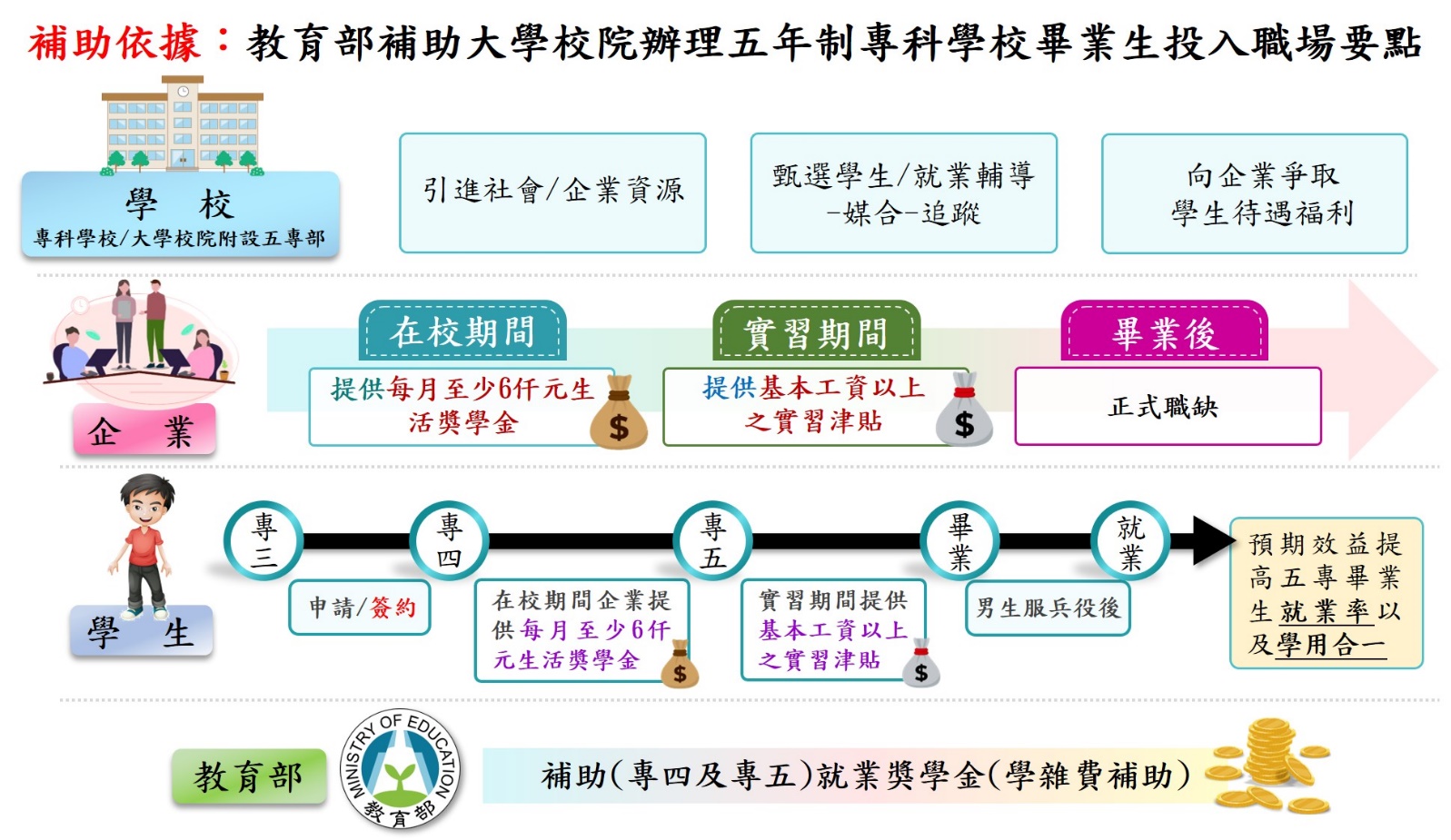 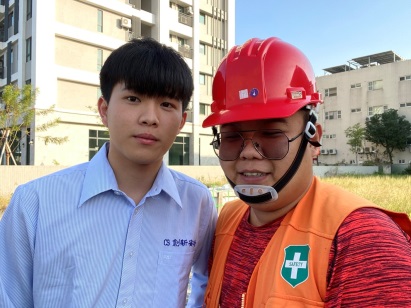 創新安全工程公司與本科合作，提供學生學期實習機會，並給予學生實習薪資25,800元，對於實習學生能提早體驗未來就業職場，讓畢業即就業無縫接軌。
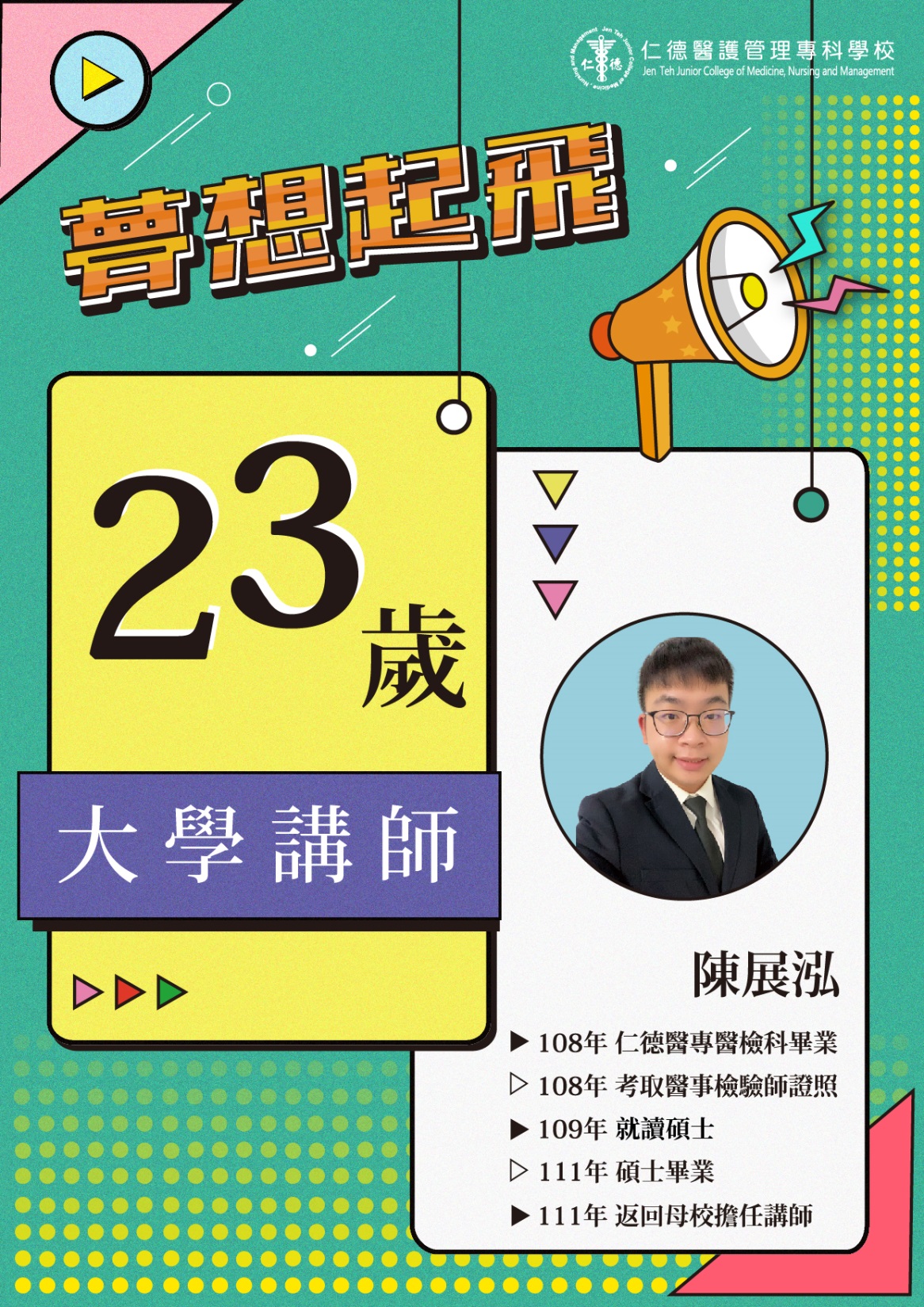 103年就讀仁德醫專醫檢科
108年醫檢科畢業
108年考取醫事檢驗師國家證照，
   取得大學同等學力
108年參加展翅計畫、申請研究所
109年就讀研究所
111年碩士畢業、返校擔任講師
貳
112學年度五專招生簡介
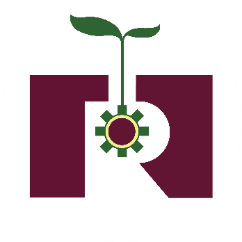 貳、112學年度五專招生簡介_招生學校概況
112學年度五專部招生學校計有國立臺北科技大學、國立臺中科技大學、國立高雄科技大學等41所學校，包含9所國立、32所私立，總招生名額共超過15,000名。
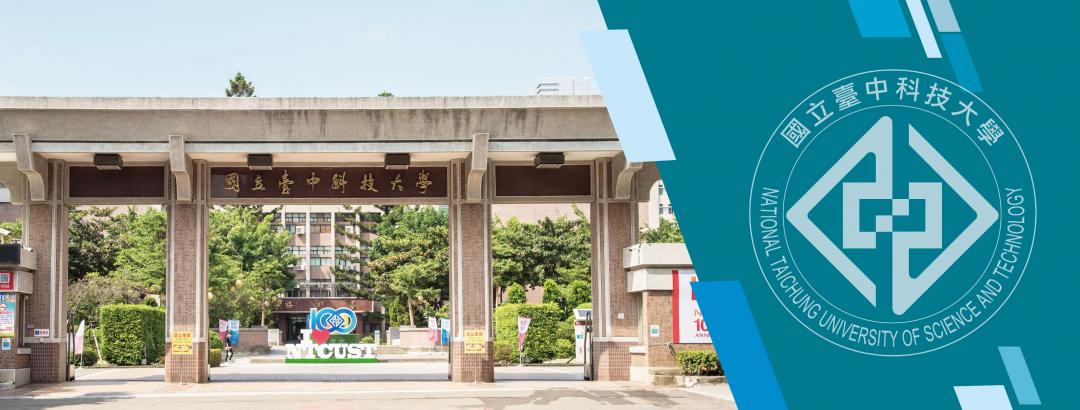 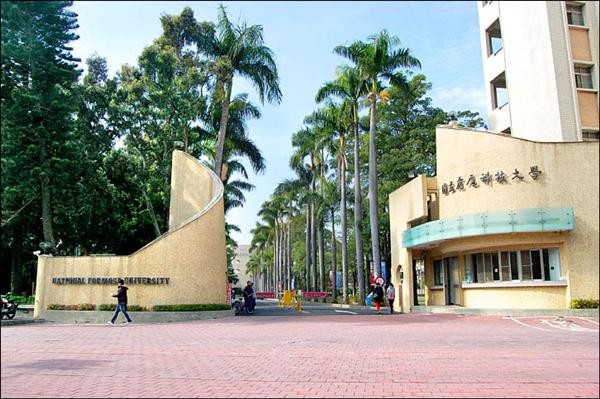 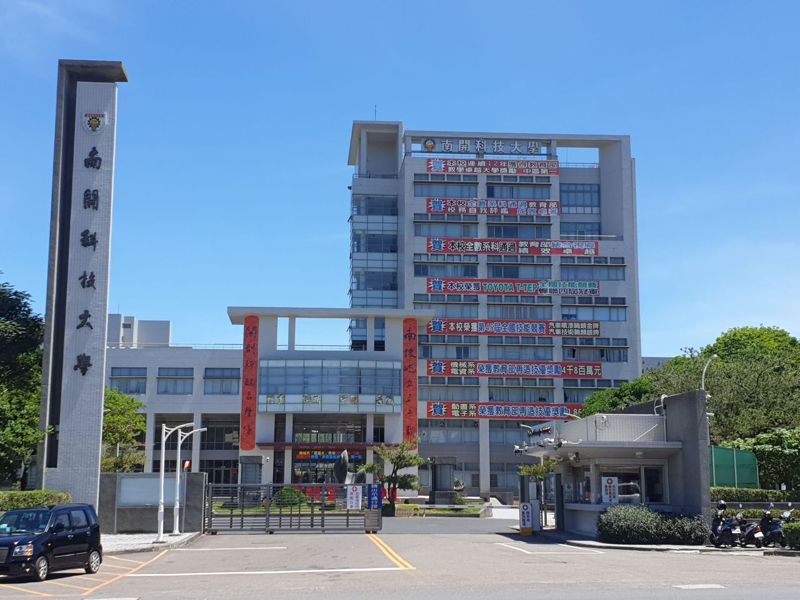 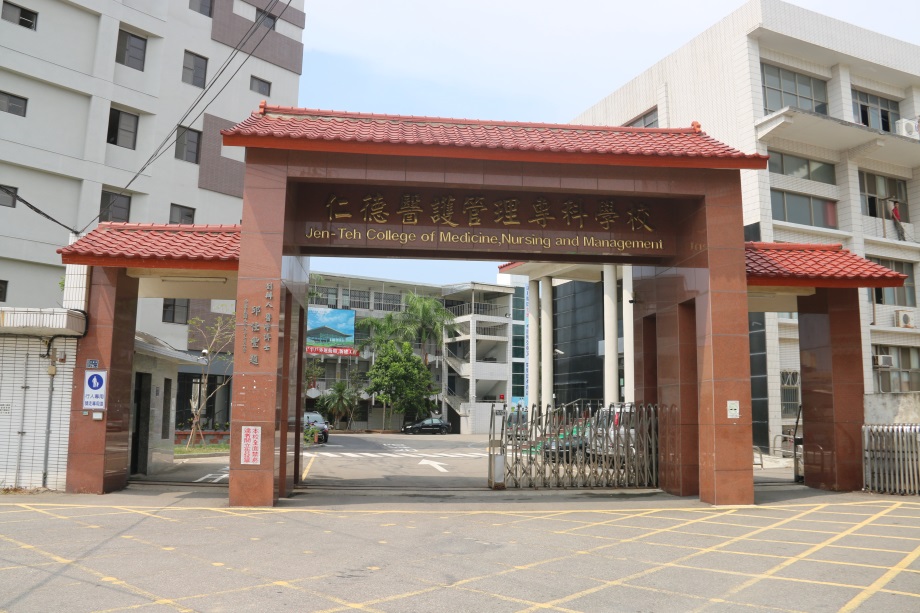 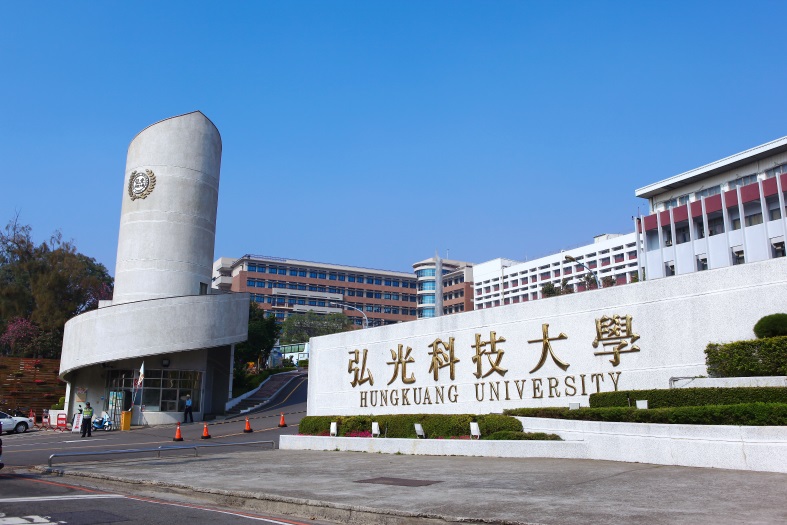 貳、112學年度五專招生簡介_招生學校概況
南區(19所)
北區(17所)
中區(5所)
※註：各校招生科組以112學年度招生簡章及各招生委員會公告為準。
貳、112學年度五專招生簡介_五專主要入學管道流程圖
國中教育會考
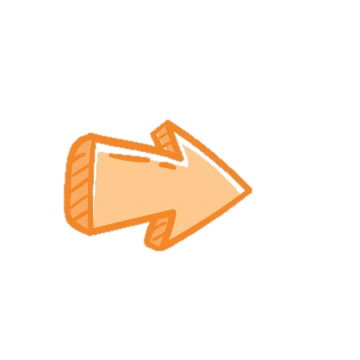 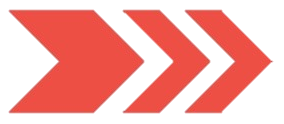 取得會考成績
錄取
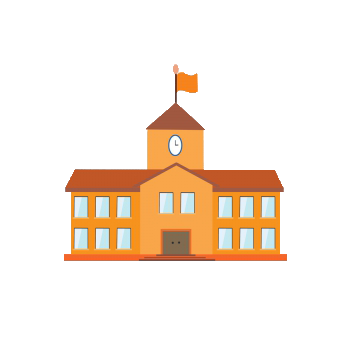 五專優先免試入學
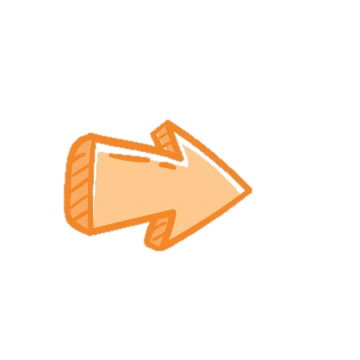 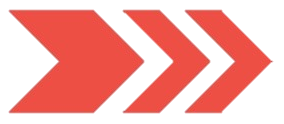 未錄取
錄取
北、中、南區五專聯合免試入學
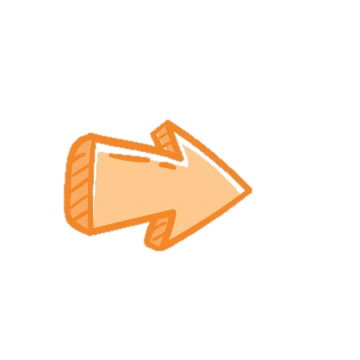 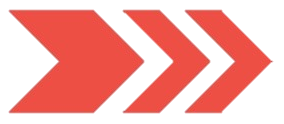 錄取
未錄取
各校五專免試續招
五專招生學校
參
112學年度五專優先免試入學
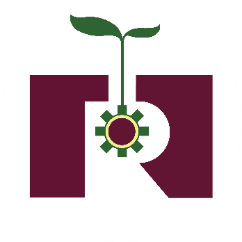 貳、112學年度五專招生簡介_招生管道說明
有意願就讀五專之免試生共有3次主要機會，其中又以五專優先免試入學名額最多、錄取理想科組機率最高，務必參加。






五專優先免試入學、聯合免試入學之「超額比序項目積分」採計方式、「同分比序項目順序」、「辦理方式」及「錄取方式」等皆有所不同，請報名學生務必注意。
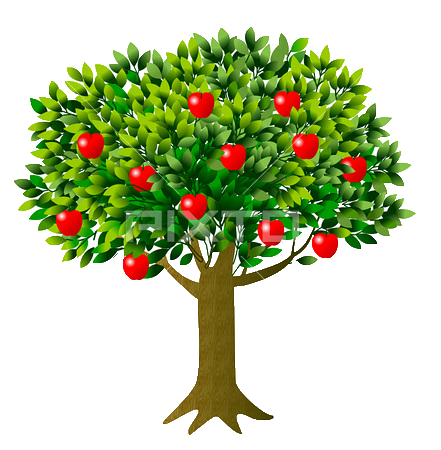 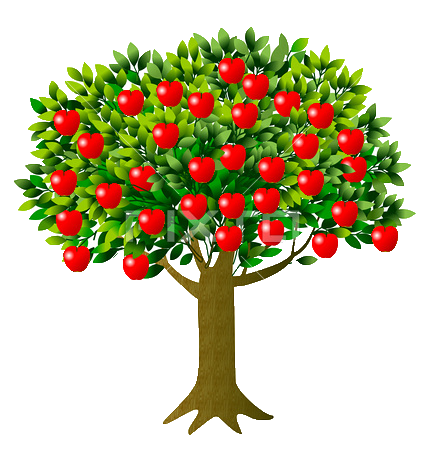 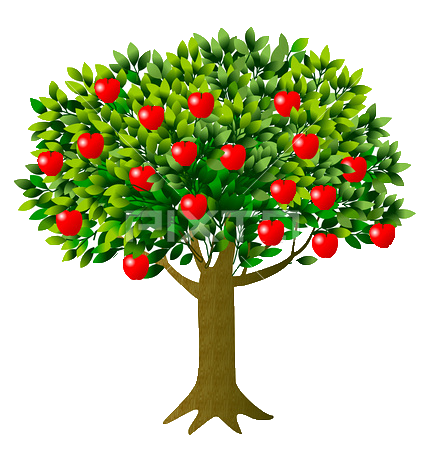 優免
聯免
續招
貳、112學年度五專招生簡介_重要規範
學生可同時報名高級中等學校及五專各不同入學管道，惟在不同管道皆有錄取時，僅能擇一報到。






已在高級中等學校或五專之入學管道錄取並已完成報到手續者，若未於簡章規定之期限前聲明放棄錄取資格，不可報名後續之其他入學管道。
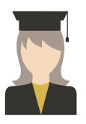 完成報到



Or
各就學區免試入學
就學區優先免試入學
未依規定放棄
五專聯合免試入學
五專優先免試入學
參、五專優先免試入學_招生重點
應屆畢業生、非應屆畢業生及具有同等學力者都可報名。
應屆畢業生可採「國中集體報名」或「個別網路報名」。
非應屆畢業生或具同等學力者，採「個別網路報名」。
全國不分區招生，共41所五專學校參加。
112學年度招生名額以【國立學校不低於80%、私立學校不低於60%】為原則，提供超過14,000個(約85%↑)招生名額，讓有志學子更有機會能夠就讀五專理想科組，適性選擇邁入技職，為新的學習生涯跨出第一步。
參、五專優先免試入學_錄取方式
採網路選填志願辦理分發，可不限地區、學校、科組，至多可選擇30個志願。






分發順位依超額比序項目核算「總積分」及「同分比序項目順序」進行排定，再按學生所選填登記之志願序進行統一電腦分發。
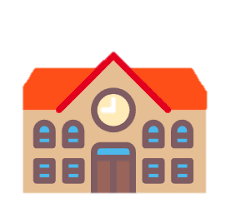 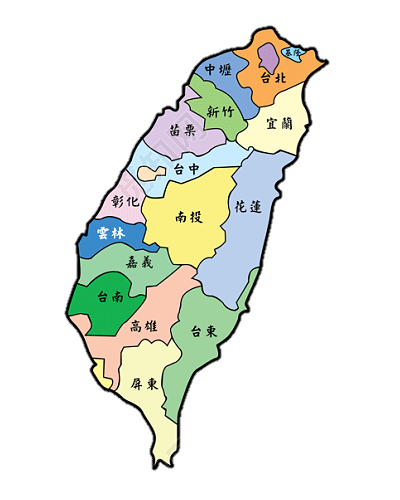 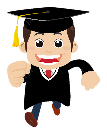 上網填志願
報到
全國不分區
統一電腦分發
參、五專優先免試入學_重要日程
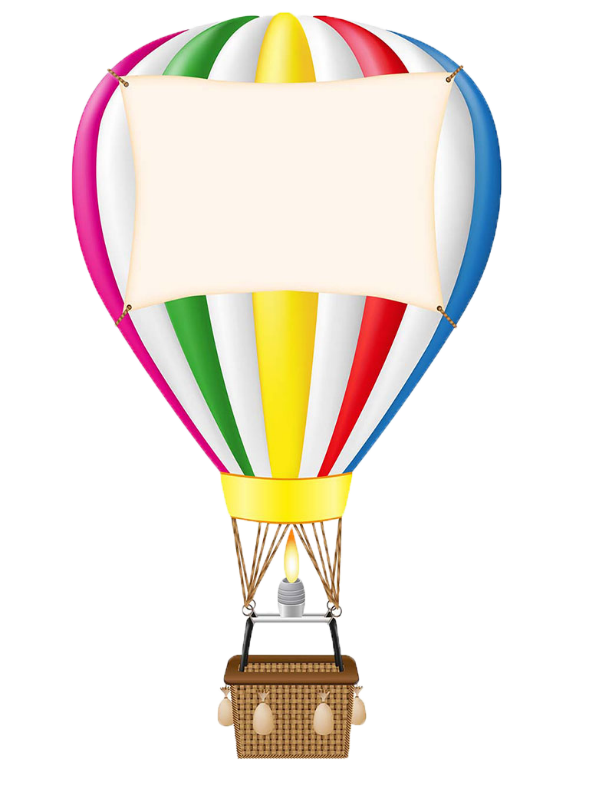 順利升學
未錄取
下一入學管道
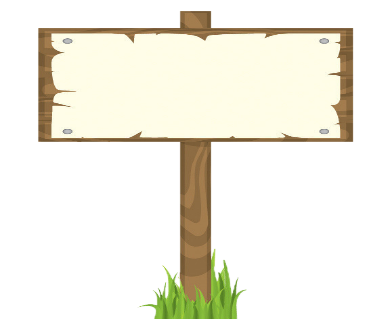 中區五專聯合免式入學
參、五專優先免試入學_「超額比序總積分」採計項目
在校成績:42分
積分證明單
會考成績:33分
志願序:26分
總積分101分
「國立五專招生學校」及「護理科」皆須採計國中教育會考成績；私立五專招生學校除護理科外，由各校自訂是否採計國中教育會考成績。
參、五專優先免試入學_超額比序積分對照表
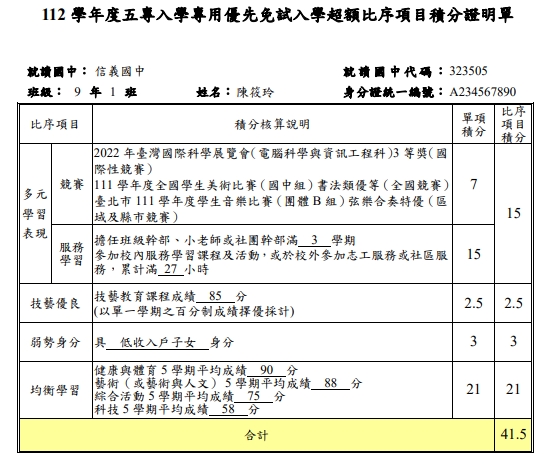 29
參、五專優先免試入學_多元學習表現-競賽(1/2)
註：
本項目積分上限為7分。同學年度同項競賽擇優1次採計。
國際性競賽（國際科技展覽、國際運動會）、全國性競賽以簡章所列競賽為限。
區域及縣市競賽以縣市政府主辦者為限，且獲獎證明落款人：縣市為縣市長，直轄市為市長或其所屬之一級機關首長。
參賽者4人以上視為團體，團體參賽依個人賽積分折半計算。
競賽得獎應於國中就學期間且至112年5月14日(含)前取得為限。
參、五專優先免試入學_多元學習表現-競賽(2/2)
A：何謂「同學年度同項競賽」?
Q：競賽採計以「名稱」判斷為主。
參、五專優先免試入學_多元學習表現-服務學習
註：
本項目積分上限為15分。
同一學期同時擔任班級幹部、小老師或社團幹部，仍以2分採計。
除副班長、副社長以外之其餘副級幹部皆不採計。
小技巧：若無幹部或小老師可加分者，服務學習時數達30小時亦可滿分。
服務時數應於國中就學期間且至112年5月14日(含)前取得為限。
參、五專優先免試入學_技藝優良
註：112學年度起修改「技藝優良」積分採計方式，原以技藝教育課程成績採「（上、下學期）總平均」，修改「以單一學期之百分制成績擇優採計」。
參、五專優先免試入學_弱勢身分
註：同時具備2種以上資格者僅得擇一計分。
參、五專優先免試入學_均衡學習
註：依教育部110年8月10日臺教技(一)第1100092937A號令修正「五專多元入學方案」，新增科技領域。
參、五專優先免試入學_國中教育會考
2A、1B+、2B，寫作5級分
17.8分
參、五專優先免試入學_志願序
註：每個志願依據所填寫之志願順位給予志願序積分。
26
41.5
17.8
85.3
參、五專優先免試入學_國中教育會考
總積分
101 ～ 21
6
會考+寫作
33～0
2
技藝優良
3、2.5、1.5、1、0
4
弱勢身分
3、1.5、0
3
志願序
26~21
1
均衡學習
21、14、7、0
5
多元學習表現
15 ～ 0
7
服務學習
15 ～0
(級距0.5)
8
競賽
7、6、5、4、3、2、1、0
10
數學A++>A+>A>B++
>B+>B>C>缺考
12
自然    A++>A+>A>B++
>B+>B>C>缺考
14
寫作測驗
6>5>4>
3>2>1>缺考
9
國文
A++>A+>A>B++>B+>B>C>缺考
11
英文A++>A+>A>B++
>B+>B>C>缺考
13
社會A++>A+>A>B++
>B+>B>C>缺考
註：積分採計無論是否採計會考成績，同分比序項目皆為一致標準，且均包含會考相關科目之比序。
參、五專優先免試入學_其他重點提醒
高級中等學校各就學區優先免試入學及五專優先免試入學可同時報名，但二者皆錄取時，僅能擇一報到（報到後放棄錄取資格截止日：112年6月19日(星期一) 15：00止）。
五專優先免試入學錄取且報到者，若未依簡章規定日期前辦理放棄錄取資格，則不可報名北、中、南區五專聯合免試入學。
「日常生活評量、體適能、適性輔導」未納入五專優先免試入學之超額比序項目中，亦無招生學校「自訂項目」。
肆
112學年度北、中、南區
五專聯合免試入學
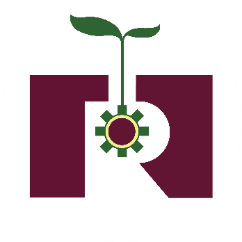 肆、北、中、南區五專聯合免試入學_招生簡介
應屆、非應屆畢業生及具同等學力者皆可報名。
分北、中、南3區辦理招生，各區限報名1所五專學校(一區一校)。
錄取方式皆採「現場登記分發報到」方式。
各招生學校依「超額比序項目」核算總積分的高低依序分發，總積分相同時，再依各校所訂之比序項目順位進行比序，排定分發順序。
肆、北、中、南區五專聯合免試入學_招生學校
北區
（含宜蘭、花蓮）
中區（含苗栗、雲林）
南區（含臺東、澎湖）
肆、北、中、南區五專聯合免試入學_重要日程
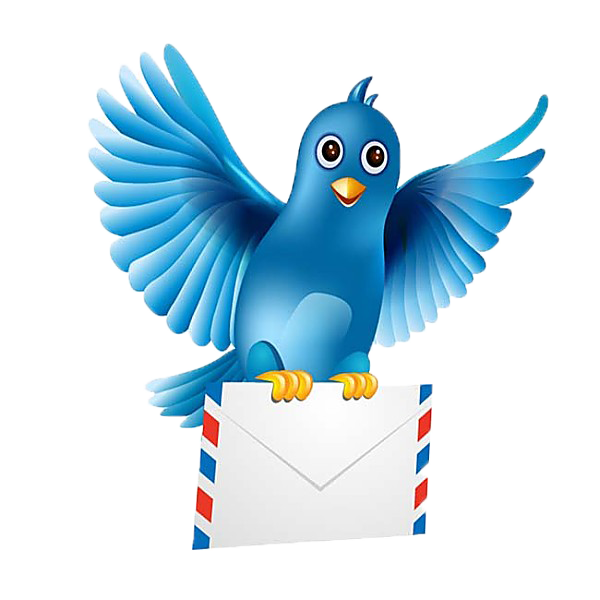 撕榜
通知單
未獲通知參加現場登記分發
分發結果

未錄取
下一入學管道
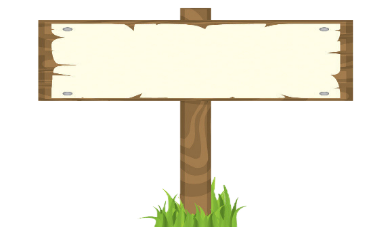 五專免試續招
肆、北、中、南區五專聯合免試入學_錄取方式
採現場登記分發報到方式辦理
各校訂定「通知參加現場登記分發人數之倍率」，亦即依據各校招生名額乘上登記分發人數之倍率※，決定通知參加現場登記分發之學生人數※最高為3倍率，例如一般生招生名額為20人，至多可聯絡60人前來撕榜。
被通知參加現場登記分發之學生於指定時間至所報名招生學校參加現場登記分發報到，由各招生學校依「超額比序總積分」以及「同分比序積分項目順序」所排定之分發順位，依序分發選科錄取
分發作業至各科組招生名額額滿或已無可分發學生為止
肆、北、中、南區五專聯合免試入學_「超額比序總積分」採計項目
各招生學校訂定各項目積分採計權重及同分比序項目順序，依此計算各項目積分所得之超額比序總積分與分發順位。
各項積分計算須達門檻始採計，不能四捨五入。
肆、北、中、南區五專聯合免試入學_積分採計項目與權重範例
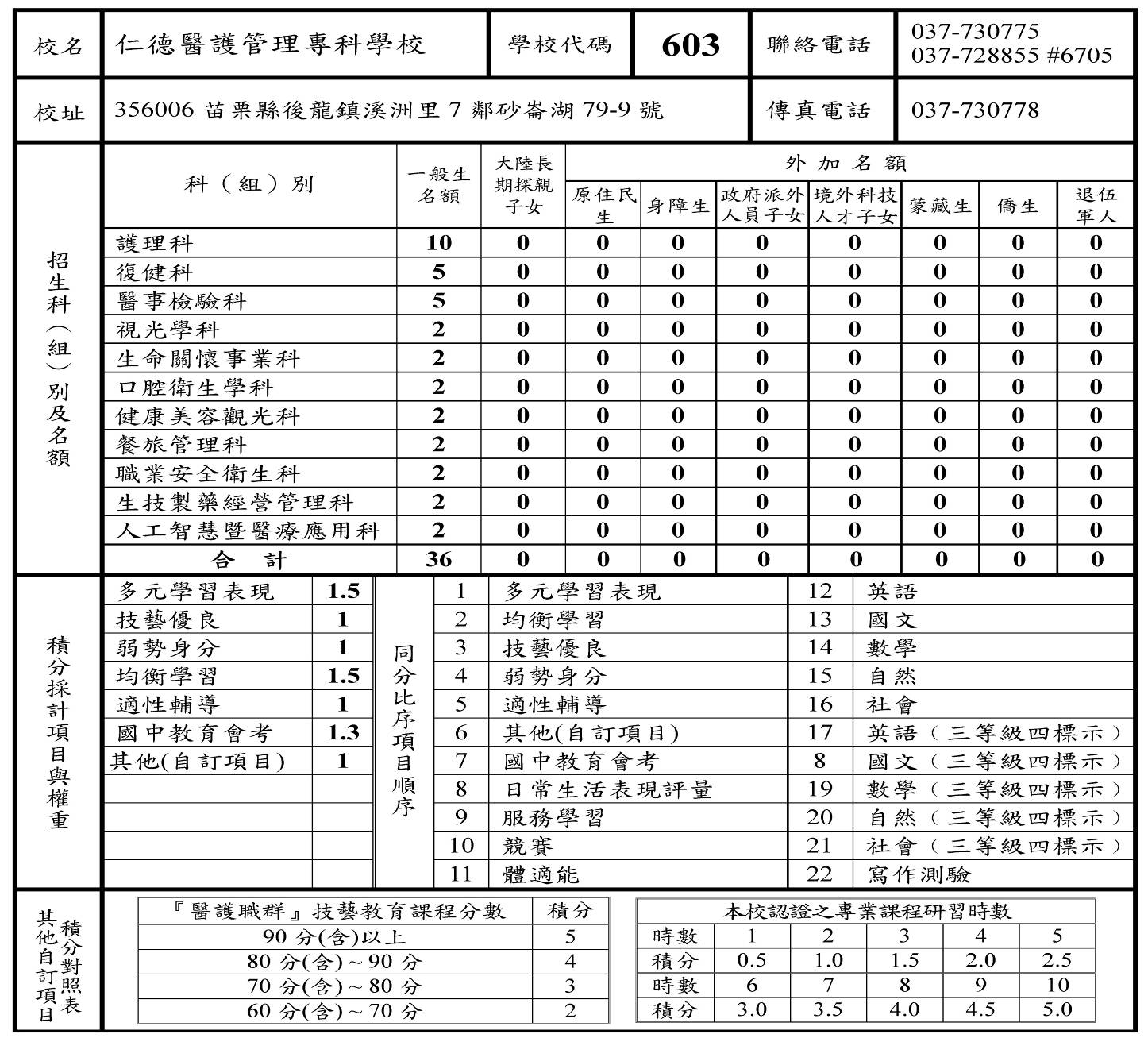 學
校
自
訂
順
序
肆、北、中、南區五專聯合免試入學_超額比序項目積分對照表
肆、北、中、南區五專聯合免試入學_多元學習表現(1/4)-競賽
註：
本項目積分上限為7分。同學年度同項競賽擇優1次採計。
國際性競賽（國際科技展覽、國際運動會）、全國性競賽以簡章所列競賽為限。
區域及縣市競賽以地方政府機關主辦者為限，且獲獎證明落款人：縣市為縣長，直轄市為市長或其所屬之一級機關首長。
參賽者4人以上視為團體，團體參賽依個人賽積分折半計算。
競賽得獎應於國中就學期間且至112年5月14日(含)前取得為限。
肆、北、中、南區五專聯合免試入學_多元學習表現(2/4)-服務學習
註：
本項目積分上限為7分。
同一學期同時擔任班級幹部、小老師或社團幹部，仍以1分採計。
除副班長、副社長以外之其餘副級幹部皆不採計。
小技巧：若無幹部或小老師可加分者，服務學習時數達28小時亦可滿分。
服務時數應於國中就學期間且至112年5月14日(含)前取得為限。
肆、北、中、南區五專聯合免試入學_多元學習表現(3/4)-日常生活評量
肆、北、中、南區五專聯合免試入學_多元學習表現(4/4)-體適能
註：
檢測門檻之標準，依教育部體育署之規定為中等（即PR值25%）以上（含金牌、銀牌、銅牌）
持有各級主管機關特殊教育學生鑑定及就學輔導會鑑定為身心障礙學生之證明，或領有身心障礙證明者，或持有公立醫院證明為重大傷病、體弱之學生，考量學生身心發展差異及就學權益，將比照3項達門檻標準者得6分。
體適能成績採計應擇一次檢測成績完整使用。
肆、北、中、南區五專聯合免試入學_技藝優良
註：112學年度起修改「技藝優良」積分採計方式，原以技藝教育課程成績採「（上、下學期）總平均」，修改「以單一學期之百分制成績擇優採計」。
肆、北、中、南區五專聯合免試入學_弱勢身分
註：同時具備2種以上資格者僅得擇一計分。
       須持有效期限內(涵蓋報名期間)之證明：報名期間(112/6/21~112/7/17)
肆、北、中、南區五專聯合免試入學_均衡學習
註：依教育部110年8月10日臺教技(一)第1100092937A號令修正「五專多元入學方案」，新增科技領域。
肆、北、中、南區五專聯合免試入學_適性輔導
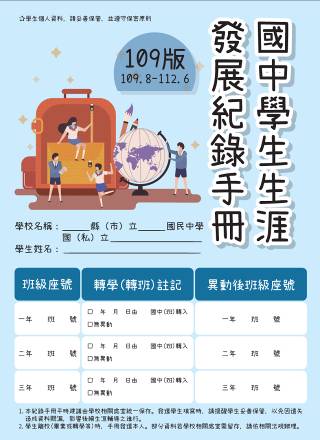 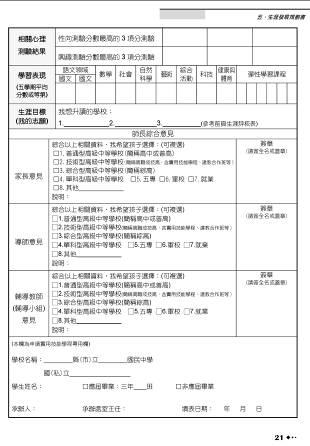 註：若報名學生為非應屆畢業生，則本項積分以3分計。
肆、北、中、南區五專聯合免試入學_國中教育會考
註：國中教育會考成績採計以112年度取得之成績為準
肆、北、中、南區五專聯合免試入學_其他(招生學校自訂項目)
由各五專招生學校自行訂定，亦可不訂。
本項目積分上限為5分。
採計自國中就學「後」至112年5月14日(含)前取得之證明文件為主。
※以國立虎尾科技大學為例
肆、北、中、南區五專聯合免試入學_其他(招生學校自訂項目)
中區五專各校-其他加分項目
臺中科技大學
弘光科技大學
仁德醫護管理專科學校
58
五專聯合免試入學-超額比序項目積分証明單
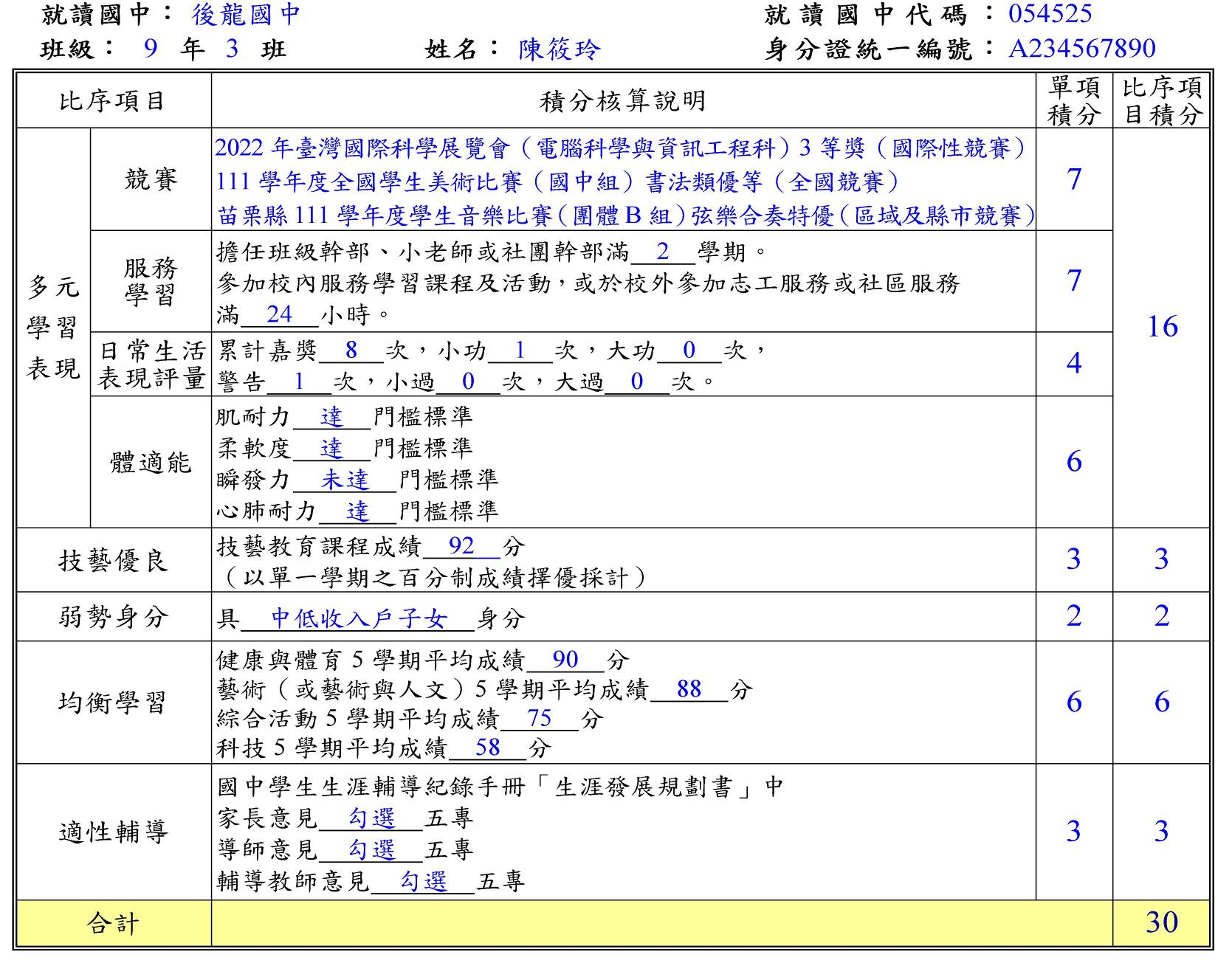 59
五專聯合免試入學-報名表填寫範例 (1/3)
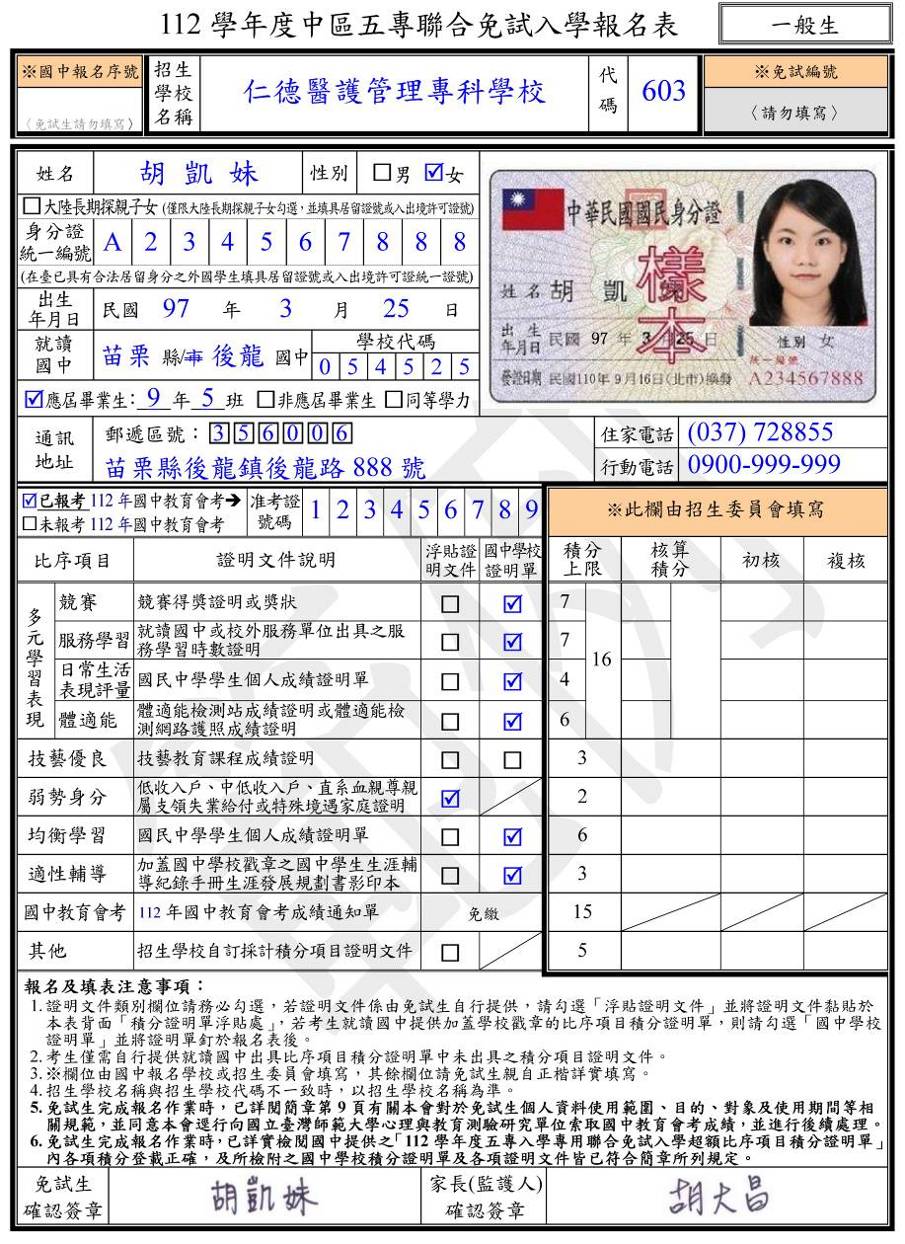 欲報名招生學校名稱及代碼
個人基本資料
各項成績來源說明
報名學校若有採計其他加分項目，則需勾選並浮貼相關證明文件
學生及家長
簽名確認
60
肆、五專聯合免試入學-報名表填寫範例 (2/3)
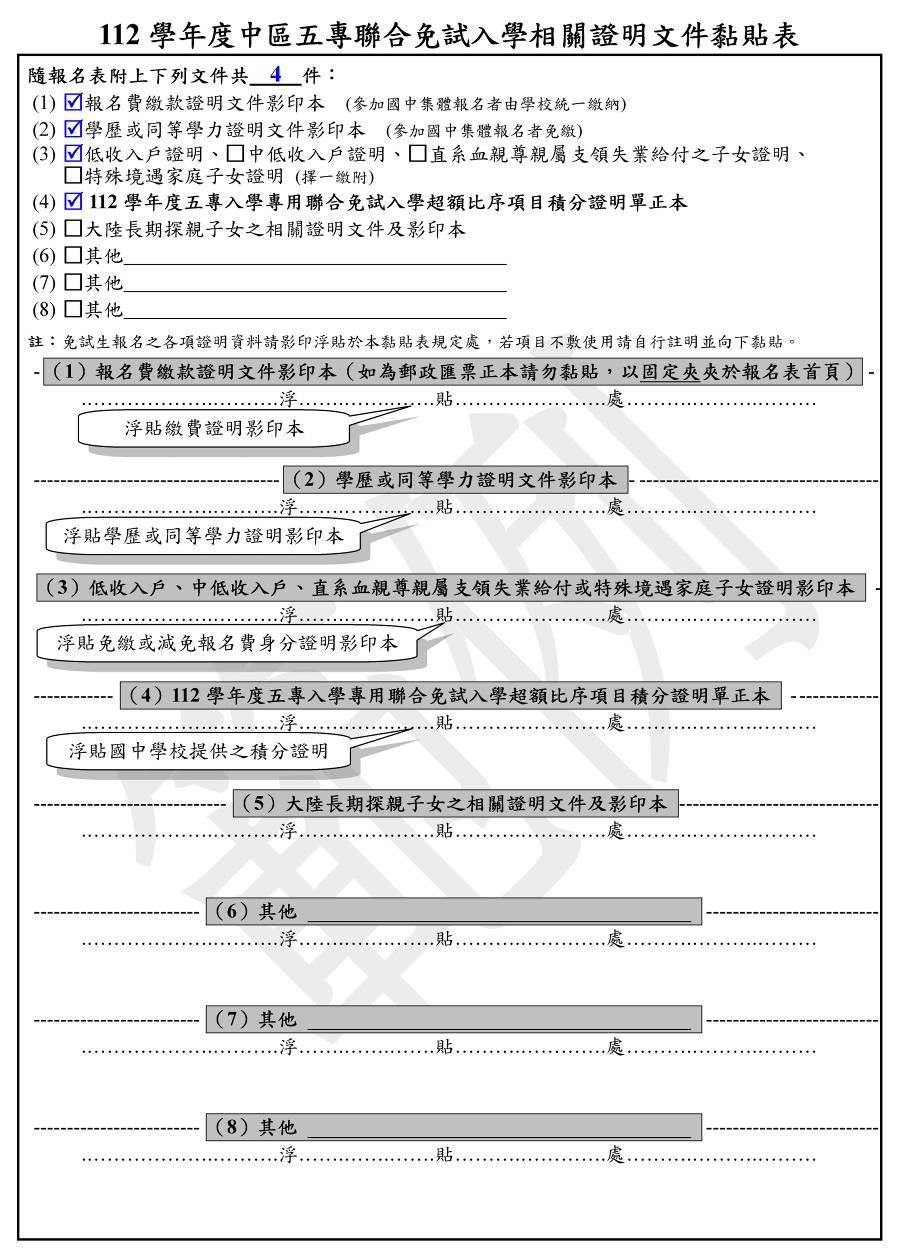 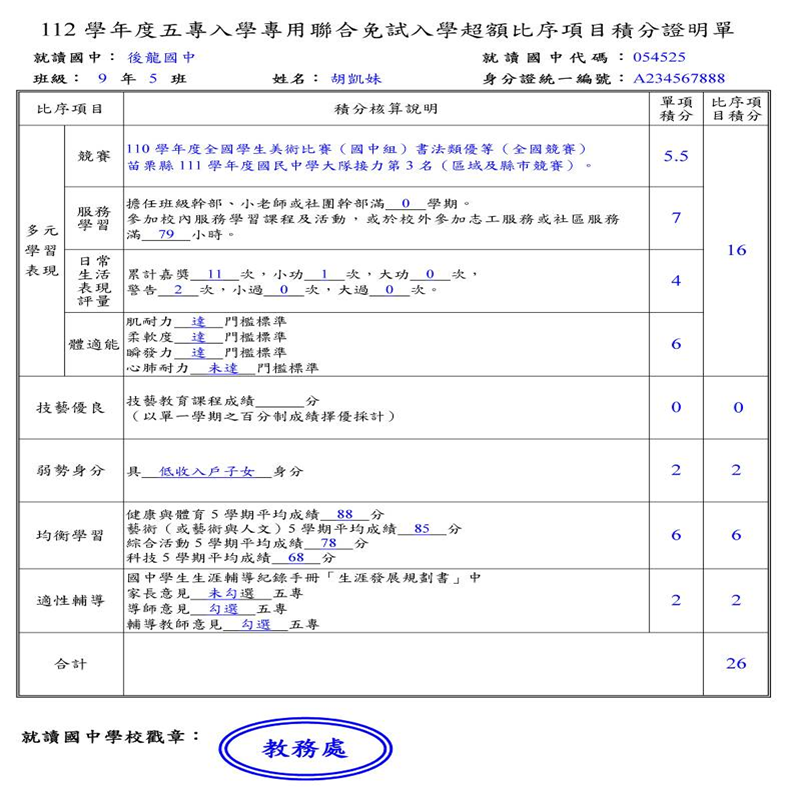 61
肆、五專聯合免試入學-報名表填寫範例 (3/3)
勾選身分別
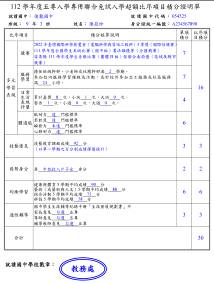 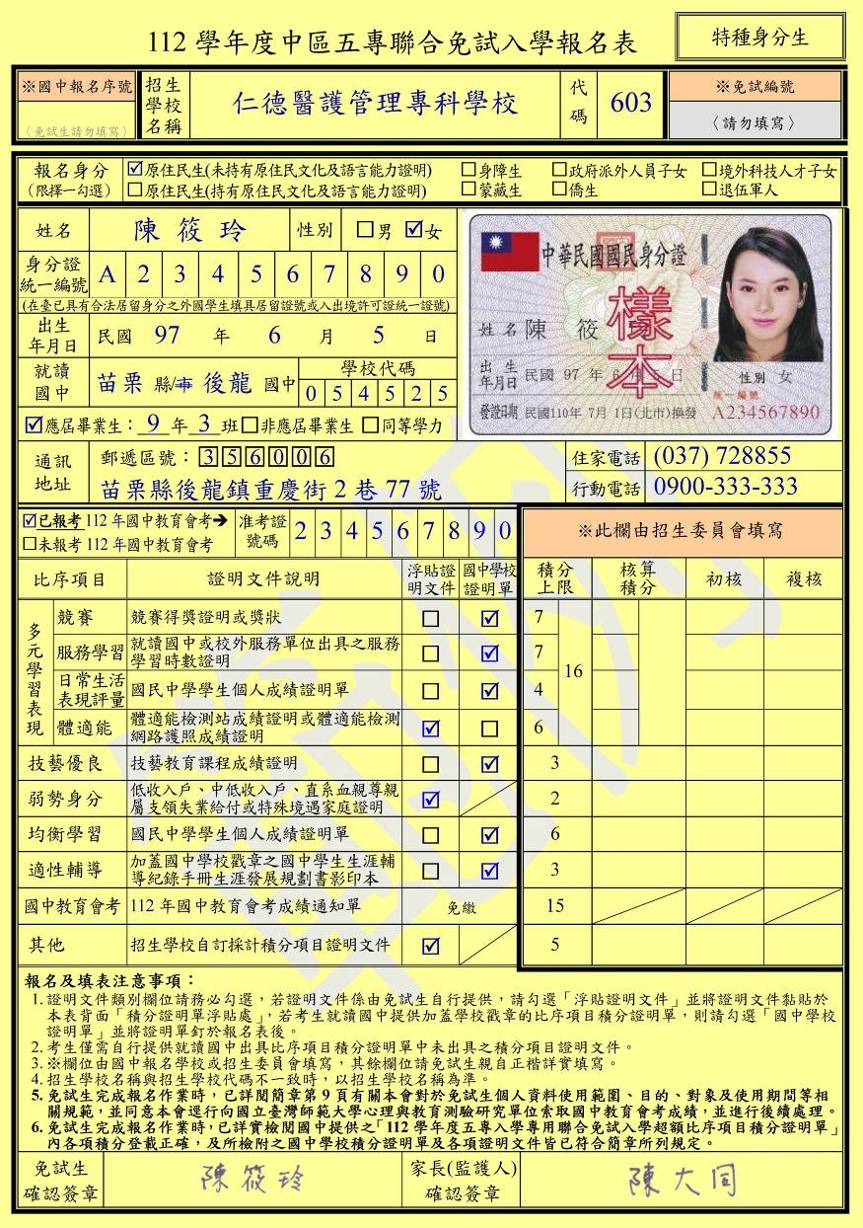 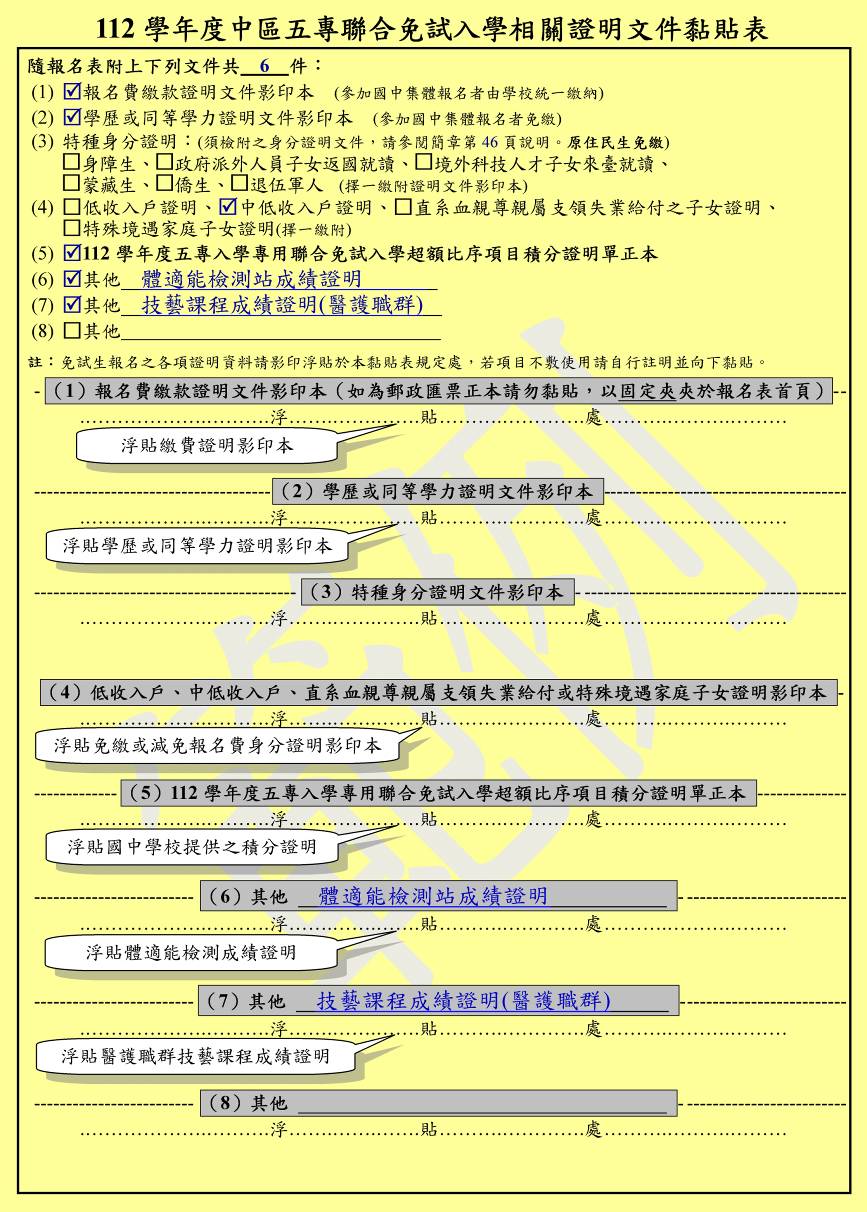 學生及家長
簽名確認
62
肆、北、中、南區五專聯合免試入學_超額比序順序示意圖
主項目
多元學習表現
技藝優良
弱勢身分
均衡學習
適性輔導
其他
國中教育會考
以上6項比序順序由各校自訂
以下5科比序順序由各校自訂
分項目
競賽
服務學習
日常生活表現評量
體適能
國文
英語
數學
社會
自然
以上4項比序順序由各校自訂
國中教育會考
3等級4標示
寫作測驗
肆、北、中、南區五專聯合免試入學_其他重點提醒
高級中等學校各就學區免試入學及各區五專聯合免試入學可同時報名，但二者皆錄取時，僅能擇一報到。
雖可同時報名多區之五專聯合免試入學，但各區招生學校現場登記分發日期皆訂於同一天辦理且須攜帶學歷(力)證件正本，故同時被多區通知到現場時，僅能擇一所招生學校參加現場登記分發。
請務必注意現場登記分發報到通知單寄送時間，若於112年7月10日(一)17：00前尚未收到通知單，逕向各招生學校洽詢，並請於112年7月12日(三)準時前往參加現場分發。
肆、五專聯合免試入學-成績暨現場登記分發報到通知單
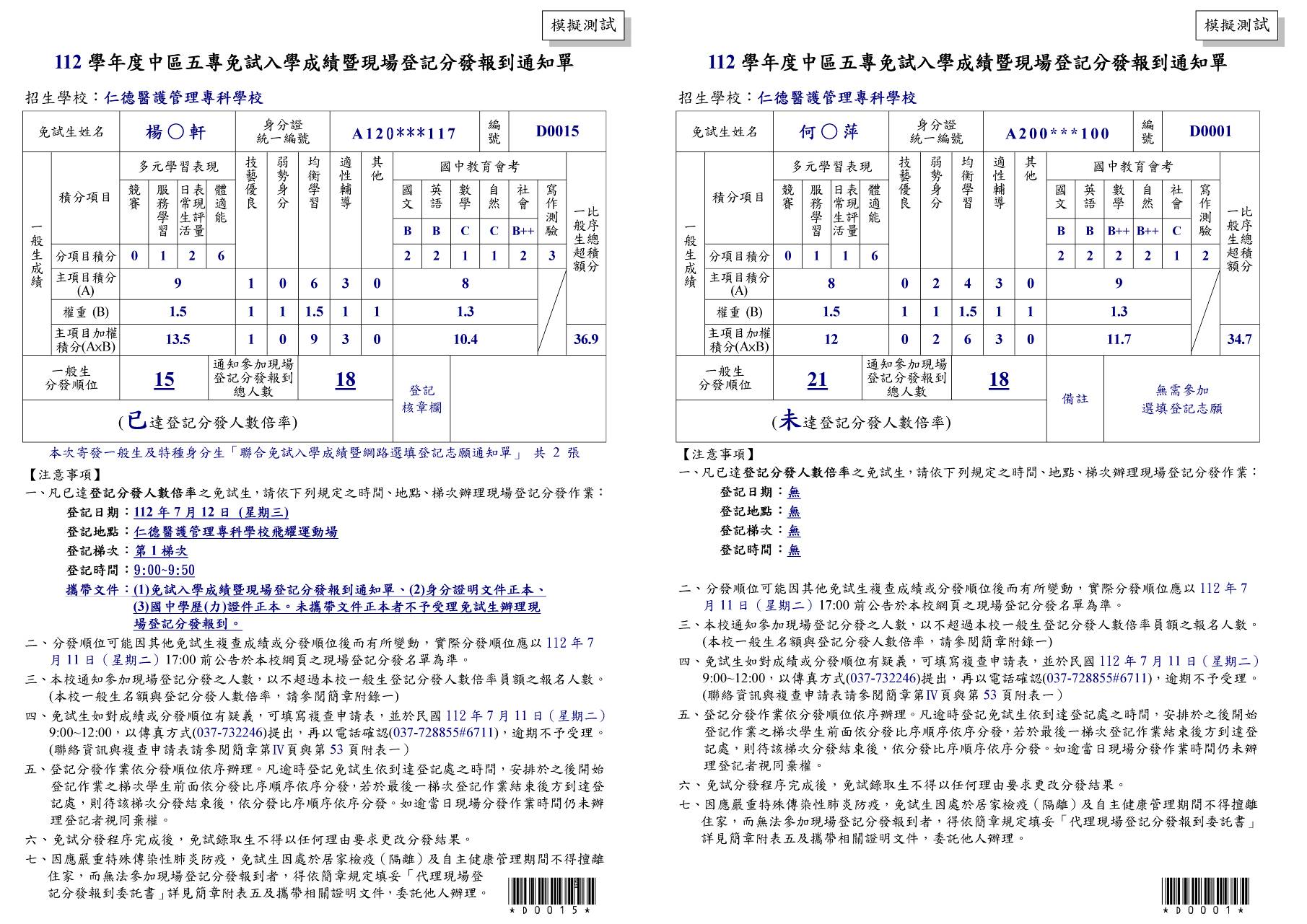 65
Q1：優免和聯免的積分比序項目那麼像，到底有什麼分別?
A：五專優先與聯合免試入學之比較(1/3)
A：五專優先與聯合免試入學之比較(2/3)
A：五專優先與聯合免試入學之比較(3/3)
Q2：五專招生管道該如何選擇?
A：以自身的需求為準。
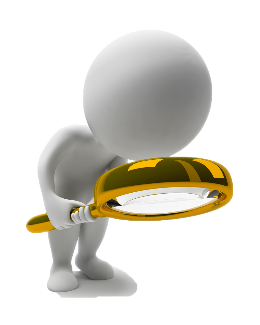 若學生對於「科系」的需求較為明確，則建議可以參加五專優先免試入學，全國不分區，可選填30個志願。



若學生對於「學校」的需求較為明確，則建議可以參加五專聯合免試入學，鎖定志願學校，該校所有招生科組皆可撕榜。
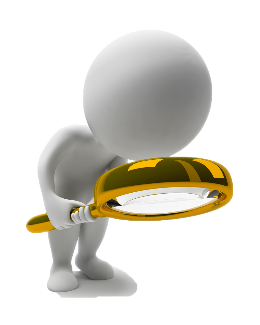 伍
其他五專招生管道
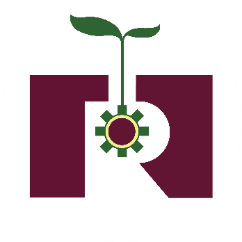 伍、其他五專招生管道_五專免試續招
經五專優先免試入學及各區五專聯合免試入學招生後，仍有招生名額之五專招生學校得經教育部核准辦理續招，分發作業由五專續招學校自行訂定之招生規定辦理。
各校辦理五專免試續招時間，與高級中等學校相同時間開始辦理，有意報名者可至技專校院招生策略委員會網站（http://www.techadmi.edu.tw）查詢招生學校科組名額等資訊。
伍、其他五專招生管道_特色招生甄選入學（七年一貫制）
七年一貫制為特殊的藝術類科教育學制，學生修業期間前5年視同五專生，五年級在校生成績及格者，應參加公開升級甄試；通過甄試者得直升並繼續後2年大學部(二技)學業。
未參加或未通過升級甄試者，由學校視其修業情形，發給修業證明或五專副學士學位證書
學生完成七年一貫制學業，成績及格者，授予藝術學士學位。
伍、其他五專招生管道_特色招生甄選入學（七年一貫制）
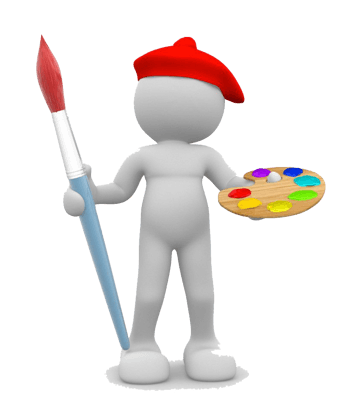 伍、其他五專招生管道_其他特殊專班招生(1/3)
伍、其他五專招生管道_其他特殊專班招生(2/3)
伍、其他五專招生管道_其他特殊專班招生(3/3)
伍、其他五專招生管道
注意
以上各項招生日程、招生方式
如有異動，請以簡章及各招生委員會公告為準
陸
招生資訊查詢
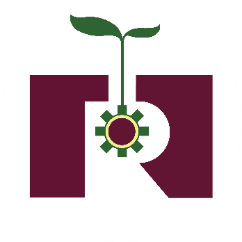 陸、招生資訊查詢
>
>
五專優先免試入學招生委員會
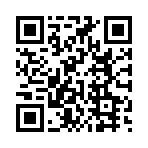 承辦單位：技專校院招生委員會聯合會
https://www.jctv.ntut.edu.tw/u5/
五專聯合免試入學招生委員會
>
>
【北區】技專校院招生委員會聯合會
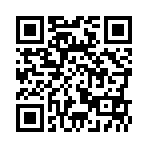 https://www.jctv.ntut.edu.tw/enter5/
>
>
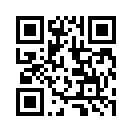 【中區】仁德醫護管理專科學校
https://exam.jente.edu.tw
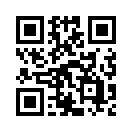 【南區】國立高雄餐旅大學
https://s5.nkuht.edu.tw
陸、招生資訊查詢
>
>
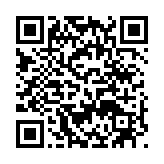 技專校院招生策略委員會
https://www.techadmi.edu.tw/
>
>
技訊網-五專
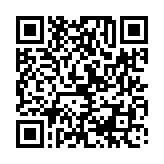 https://techexpo.moe.edu.tw/search/
>
>
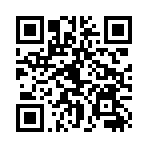 112學年度適性入學宣導網站
https://adapt-k12ea.pro.k12ea.gov.tw/
>
>
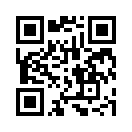 國中教育會考辦理單位-臺師大心測中心
https://cap.rcpet.edu.tw
陸、招生資訊查詢
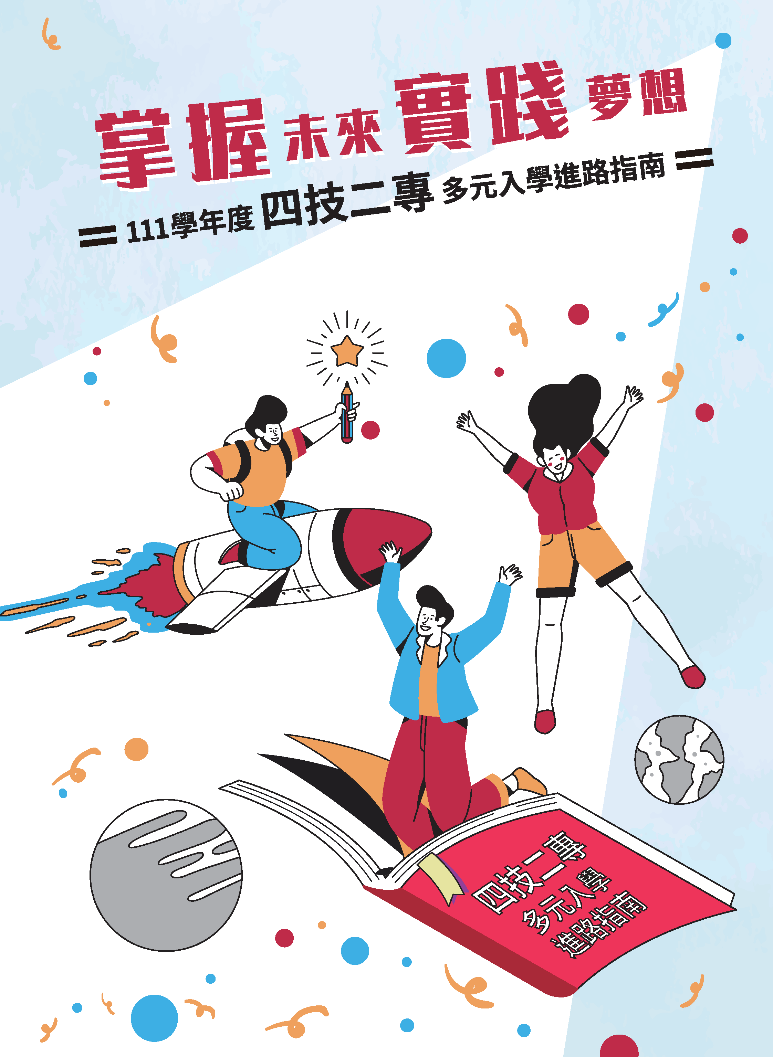 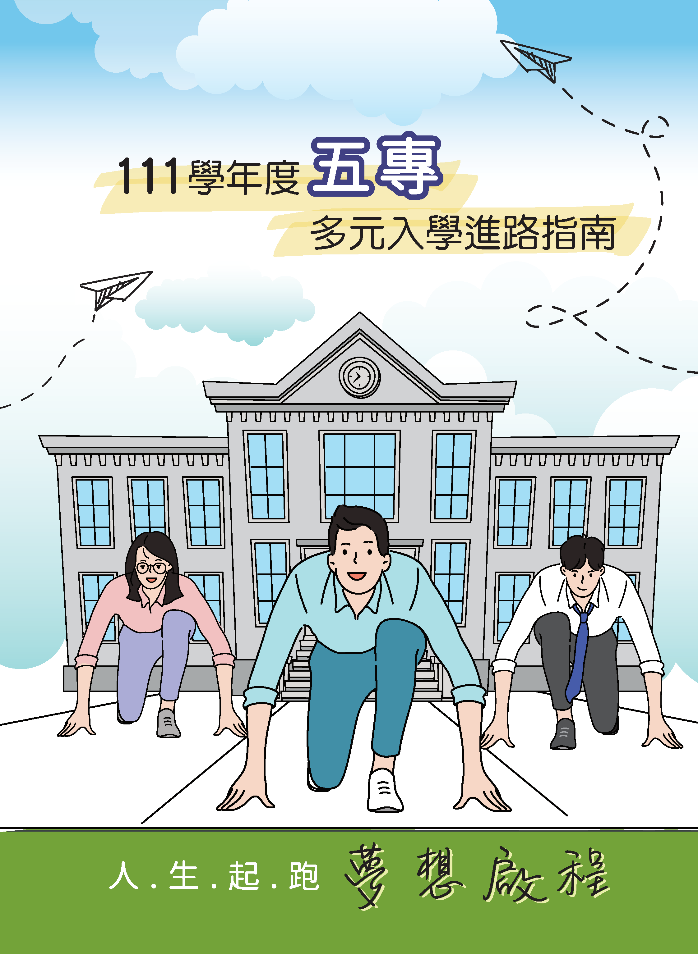 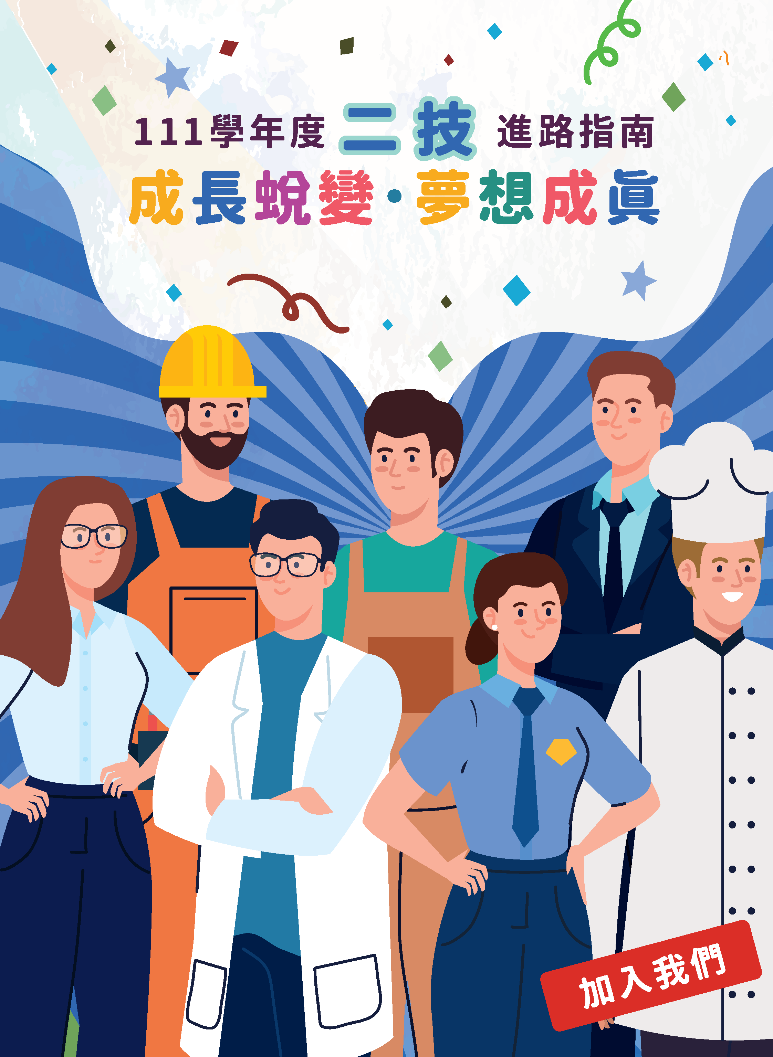 本會每年彙編當學年度「多元入學進路指南」，112學年度版預計自112年1月底可至本會官網-「招生宣導→宣導資料下載」免費下載使用。（網址： https://www.techadmi.edu.tw/page.php?pid=61 ）
五專招生管道介紹完畢感謝聆聽
END